(1.1a) A schematic of signalling behaviour at a fixed time for (a) spatially unstable and (b) spatially stable ...
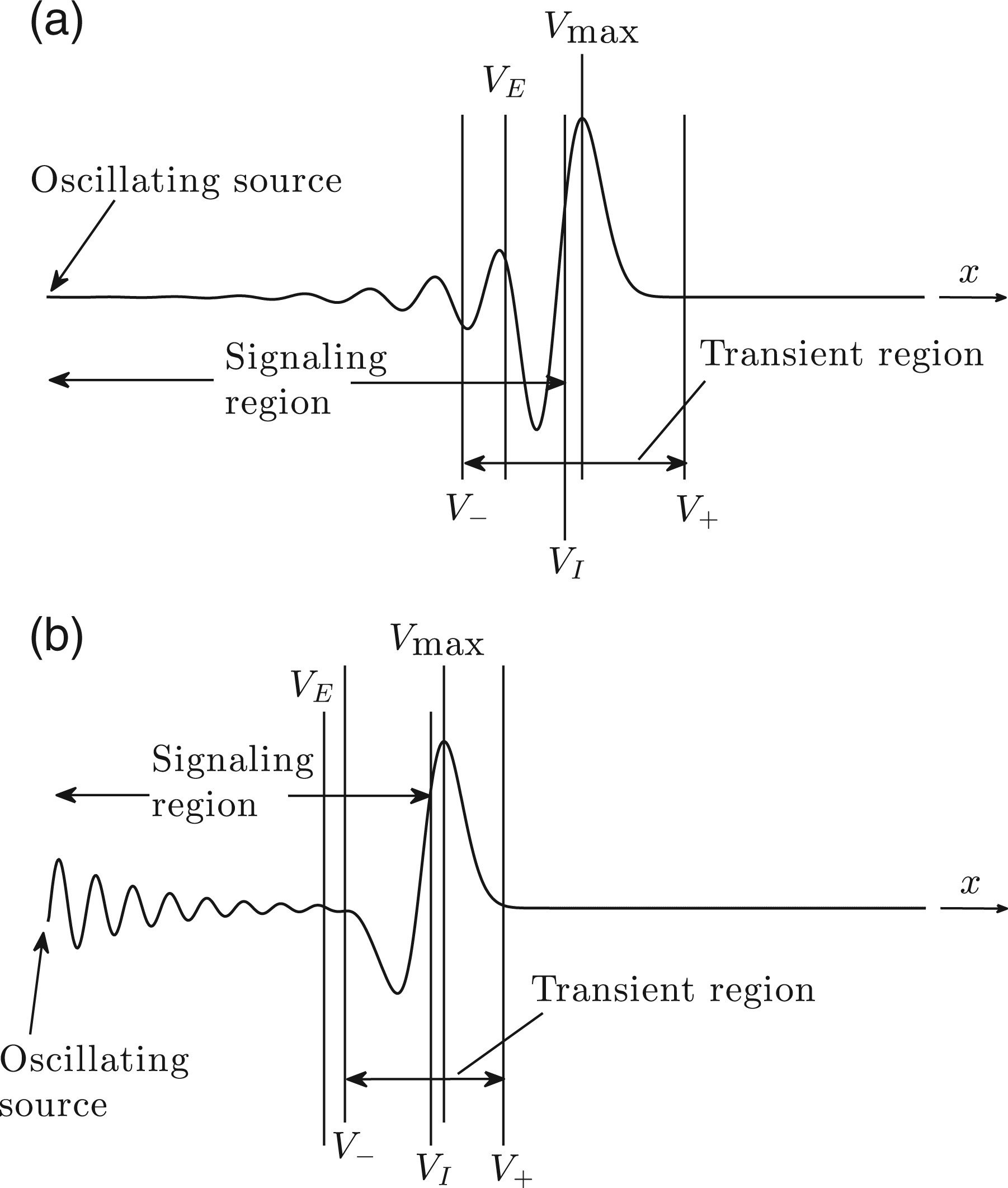 IMA J Appl Math, Volume 82, Issue 1, February 2017, Pages 1–32, https://doi.org/10.1093/imamat/hxv040
The content of this slide may be subject to copyright: please see the slide notes for details.
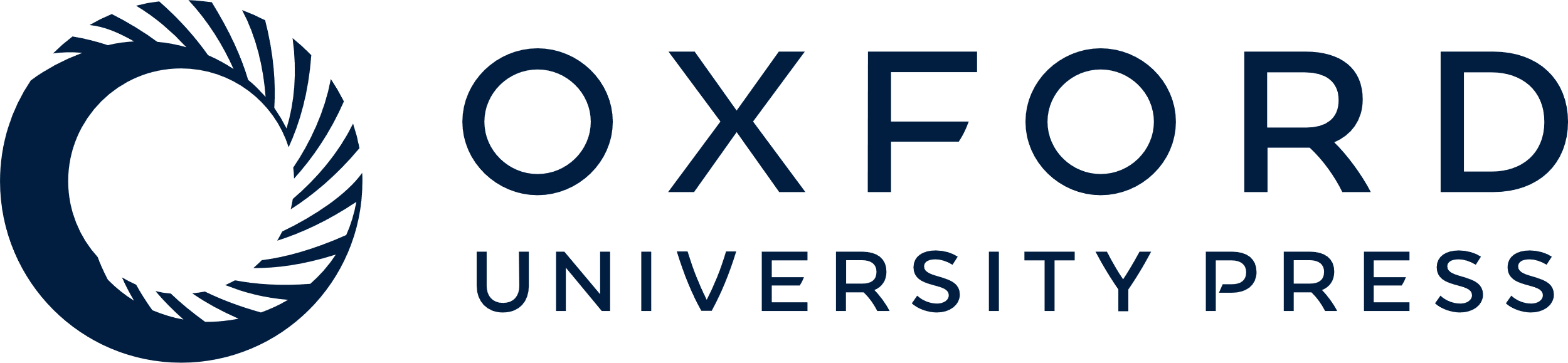 [Speaker Notes: (1.1a) A schematic of signalling behaviour at a fixed time for (a) spatially unstable and (b) spatially stable forcing. Key regions of the response are delimited by velocities $V$ (with various subscripts) that move downstream with the wave packet.


Unless provided in the caption above, the following copyright applies to the content of this slide: © The authors 2015. Published by Oxford University Press on behalf of the Institute of Mathematics and its Applications. All rights reserved.]
Fig. 2. Temporal stability plot for the dispersion relation (2.3) with $a=3$, $b=0.1$ and $c=1$.
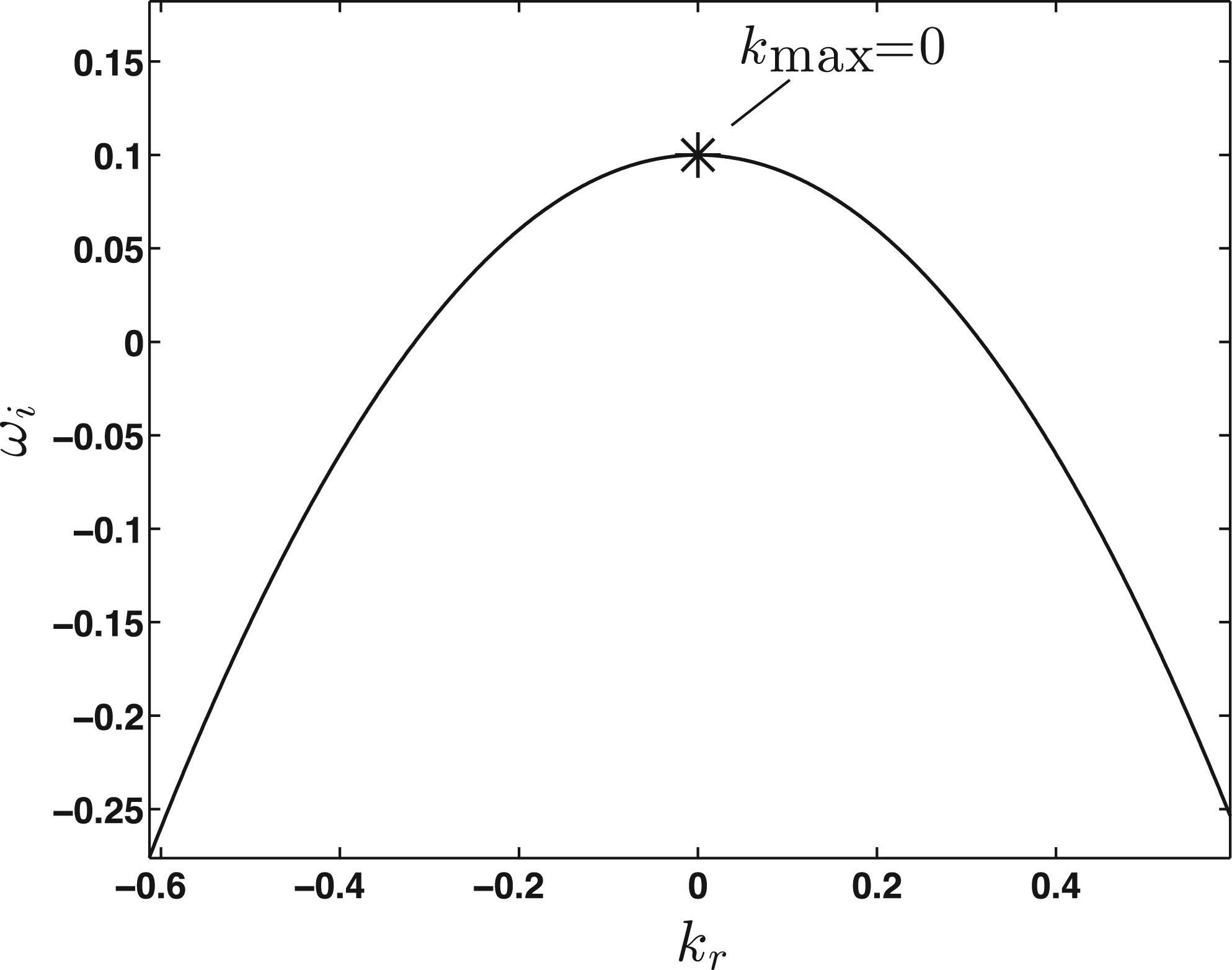 IMA J Appl Math, Volume 82, Issue 1, February 2017, Pages 1–32, https://doi.org/10.1093/imamat/hxv040
The content of this slide may be subject to copyright: please see the slide notes for details.
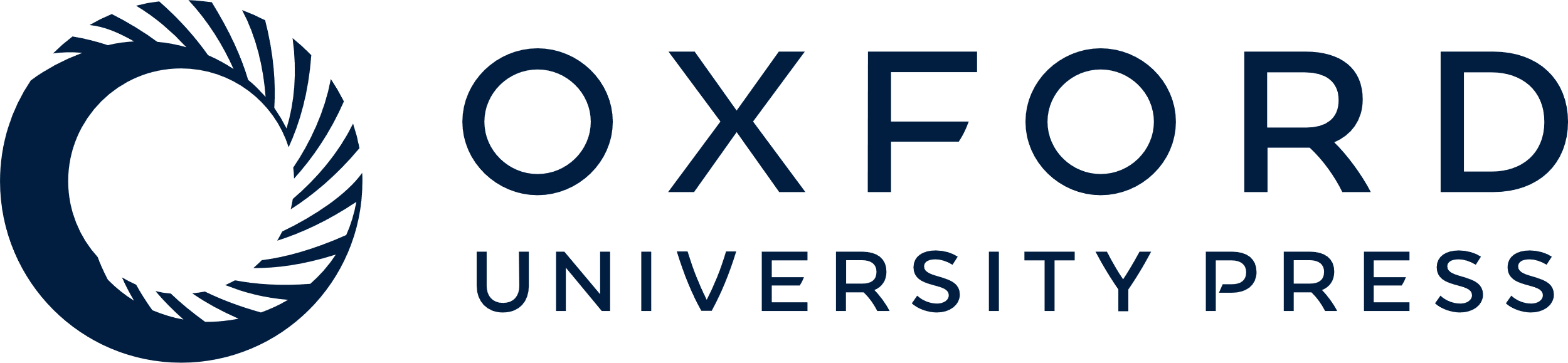 [Speaker Notes: Fig. 2. Temporal stability plot for the dispersion relation (2.3) with $a=3$, $b=0.1$ and $c=1$.


Unless provided in the caption above, the following copyright applies to the content of this slide: © The authors 2015. Published by Oxford University Press on behalf of the Institute of Mathematics and its Applications. All rights reserved.]
(2.9) The locus of $k_{\rm max}$ and nearby saddles for the integrals $h_A$ and $h_C$ in (2.5) with $a=3$, $b=0.1$ ...
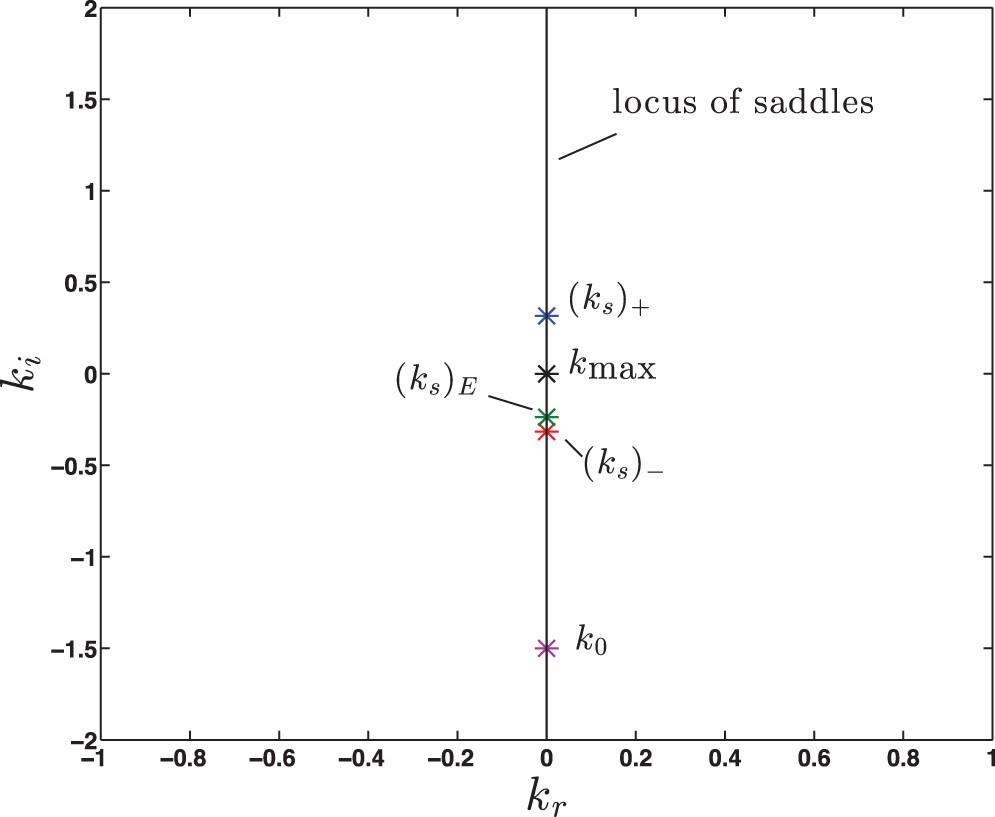 IMA J Appl Math, Volume 82, Issue 1, February 2017, Pages 1–32, https://doi.org/10.1093/imamat/hxv040
The content of this slide may be subject to copyright: please see the slide notes for details.
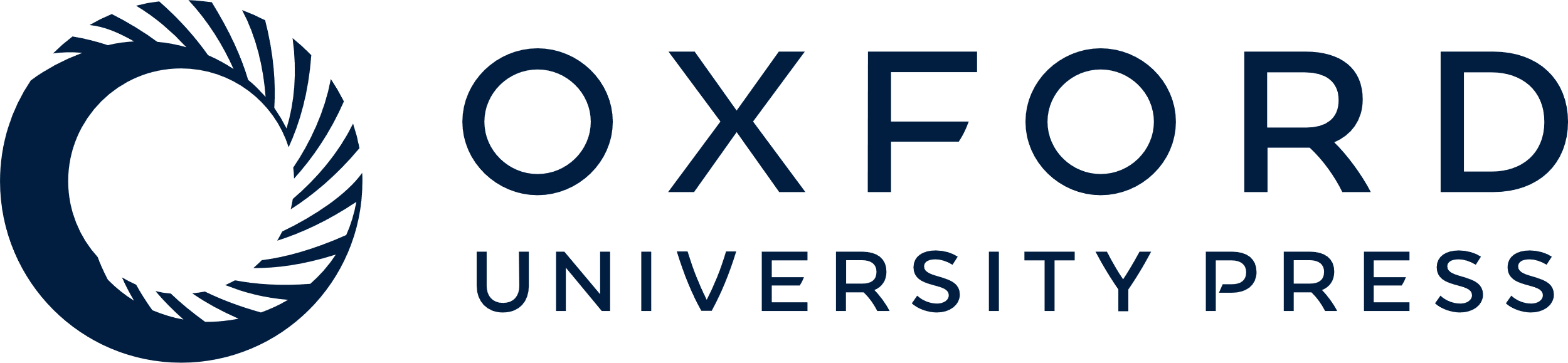 [Speaker Notes: (2.9) The locus of $k_{\rm max}$ and nearby saddles for the integrals $h_A$ and $h_C$ in (2.5) with $a=3$, $b=0.1$ and $c=1$. $(k_s)_E$ is determined using $\omega _f=0.65$.


Unless provided in the caption above, the following copyright applies to the content of this slide: © The authors 2015. Published by Oxford University Press on behalf of the Institute of Mathematics and its Applications. All rights reserved.]
Fig. 4. Steepest descent (SD) and ascent (SA) paths through the saddle $k_0$ ($\ast $) for the integral solution of ...
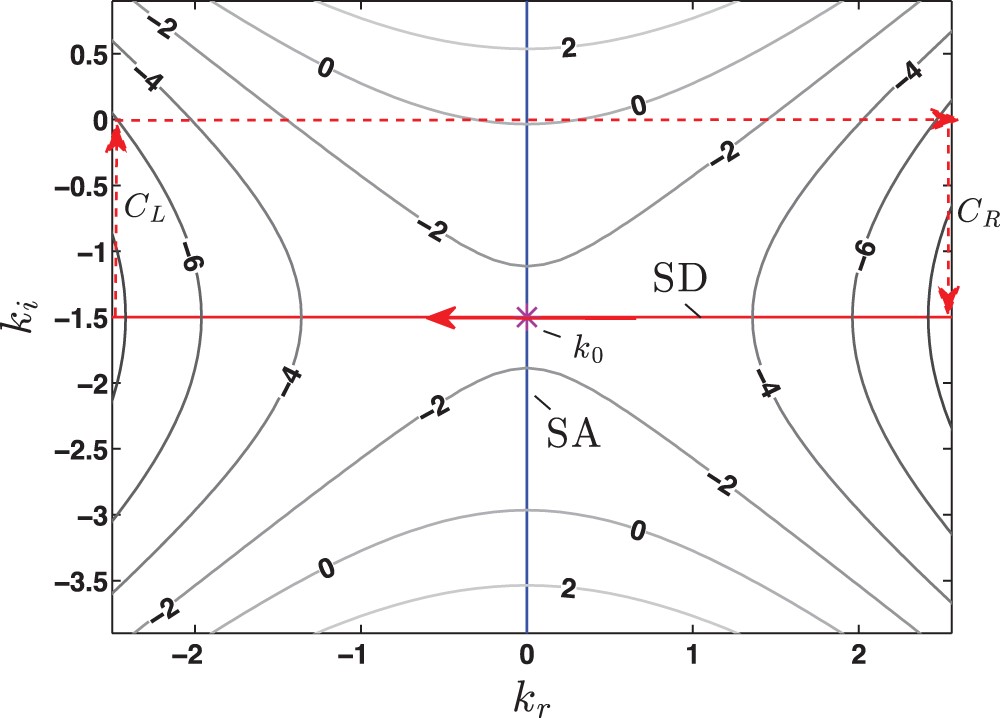 IMA J Appl Math, Volume 82, Issue 1, February 2017, Pages 1–32, https://doi.org/10.1093/imamat/hxv040
The content of this slide may be subject to copyright: please see the slide notes for details.
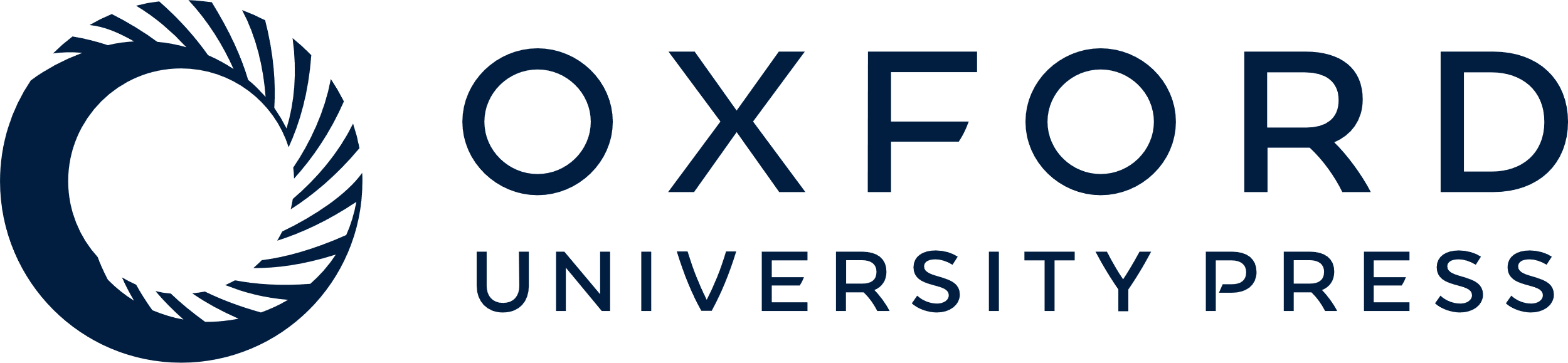 [Speaker Notes: Fig. 4. Steepest descent (SD) and ascent (SA) paths through the saddle $k_0$ ($\ast $) for the integral solution of (2.1) with $a=3$, $b=0.1$ and $c=1$. Parameters are chosen such that the flow is convectively unstable. The SD path is closed back to the $k_r$-axis through vertical links $C_R$ and $C_L$. Isocontours are shown for values of ${\rm Re}[\varphi ]$.


Unless provided in the caption above, the following copyright applies to the content of this slide: © The authors 2015. Published by Oxford University Press on behalf of the Institute of Mathematics and its Applications. All rights reserved.]
(2.13) Temporal growth rates $\sigma _r={\rm Re}[\varphi (k_s)]$ for velocities $V\equiv x/t$ in the integral ...
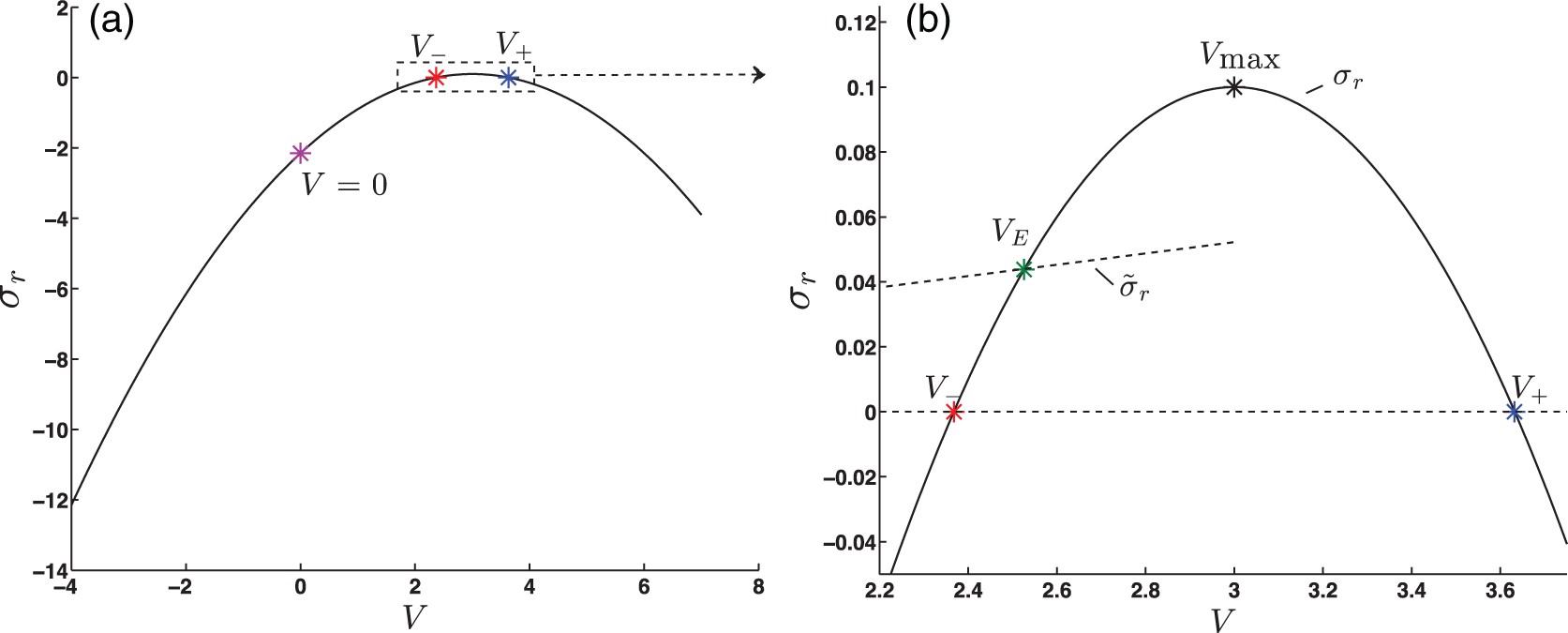 IMA J Appl Math, Volume 82, Issue 1, February 2017, Pages 1–32, https://doi.org/10.1093/imamat/hxv040
The content of this slide may be subject to copyright: please see the slide notes for details.
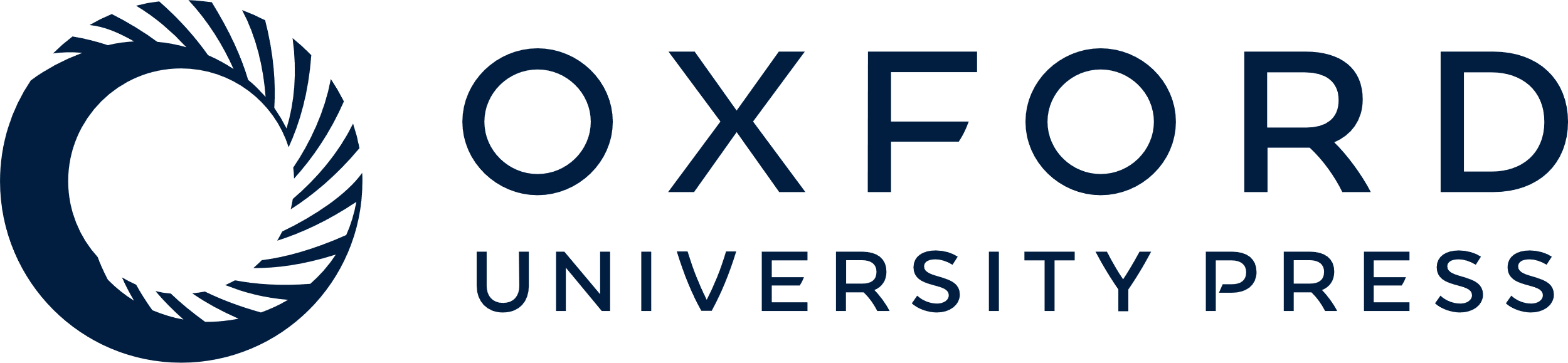 [Speaker Notes: (2.13) Temporal growth rates $\sigma _r={\rm Re}[\varphi (k_s)]$ for velocities $V\equiv x/t$ in the integral solution of (2.1) with $a=3$, $b=0.1$ and $c=1$. Parameters are chosen such that the flow is convectively unstable; $\tilde {\sigma }_r$ is determined using $\omega _f=0.65$. Subfigure (b) is an enlarged view of the boxed region shown in subfigure (a).


Unless provided in the caption above, the following copyright applies to the content of this slide: © The authors 2015. Published by Oxford University Press on behalf of the Institute of Mathematics and its Applications. All rights reserved.]
Fig. 6. Steepest descent (SD) and ascent (SA) paths through the saddles $(k_s)_-$, $k_{\rm max}$ and $(k_s)_+$ for ...
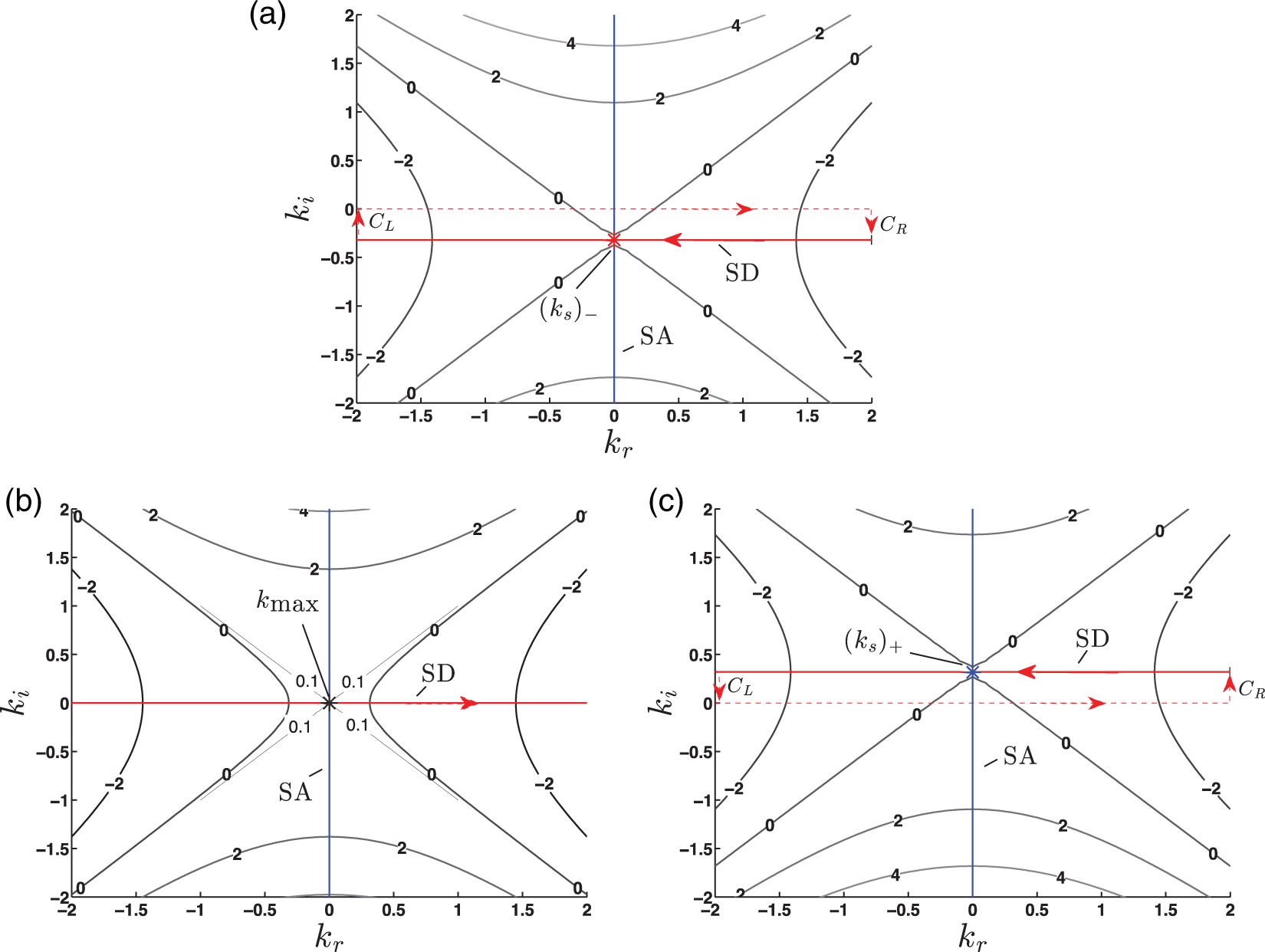 IMA J Appl Math, Volume 82, Issue 1, February 2017, Pages 1–32, https://doi.org/10.1093/imamat/hxv040
The content of this slide may be subject to copyright: please see the slide notes for details.
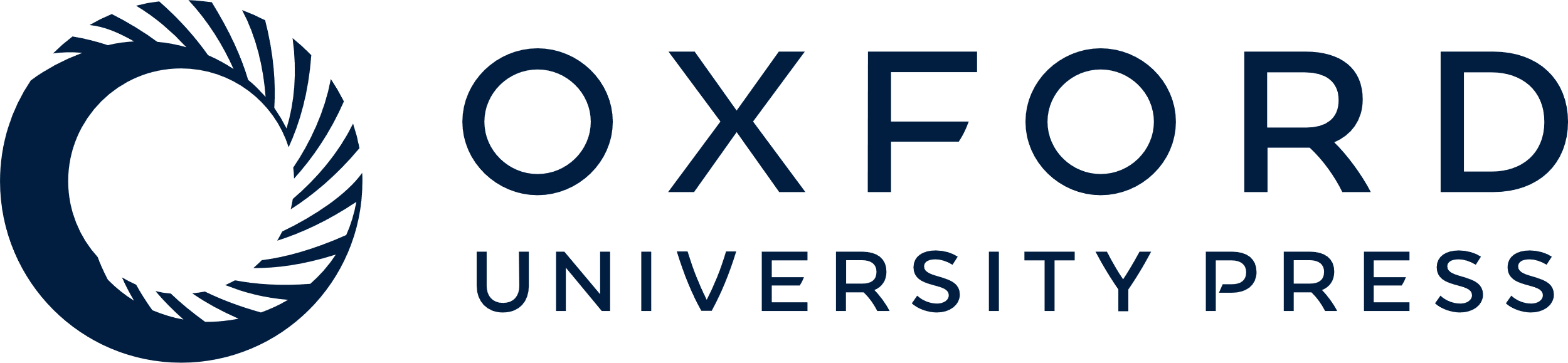 [Speaker Notes: Fig. 6. Steepest descent (SD) and ascent (SA) paths through the saddles $(k_s)_-$, $k_{\rm max}$ and $(k_s)_+$ for the velocities (a) $V_-$, (b) $V_{\rm max}$ and (c) $V_+$, superimposed onto contours of Re[$\varphi $] for the integral solution of (2.1) with $a=3$, $b=0.1$ and $c=1$. Note that in (b) the SD path is coincident with the $k_r$-axis and so no contour integration is needed for evaluation. Parameters are chosen such that the flow is convectively unstable.


Unless provided in the caption above, the following copyright applies to the content of this slide: © The authors 2015. Published by Oxford University Press on behalf of the Institute of Mathematics and its Applications. All rights reserved.]
(2.15) Schematic of pole location in $h_B$, given by (2.6) with the constraint $0<b<a^2/(4c)$ such that the system ...
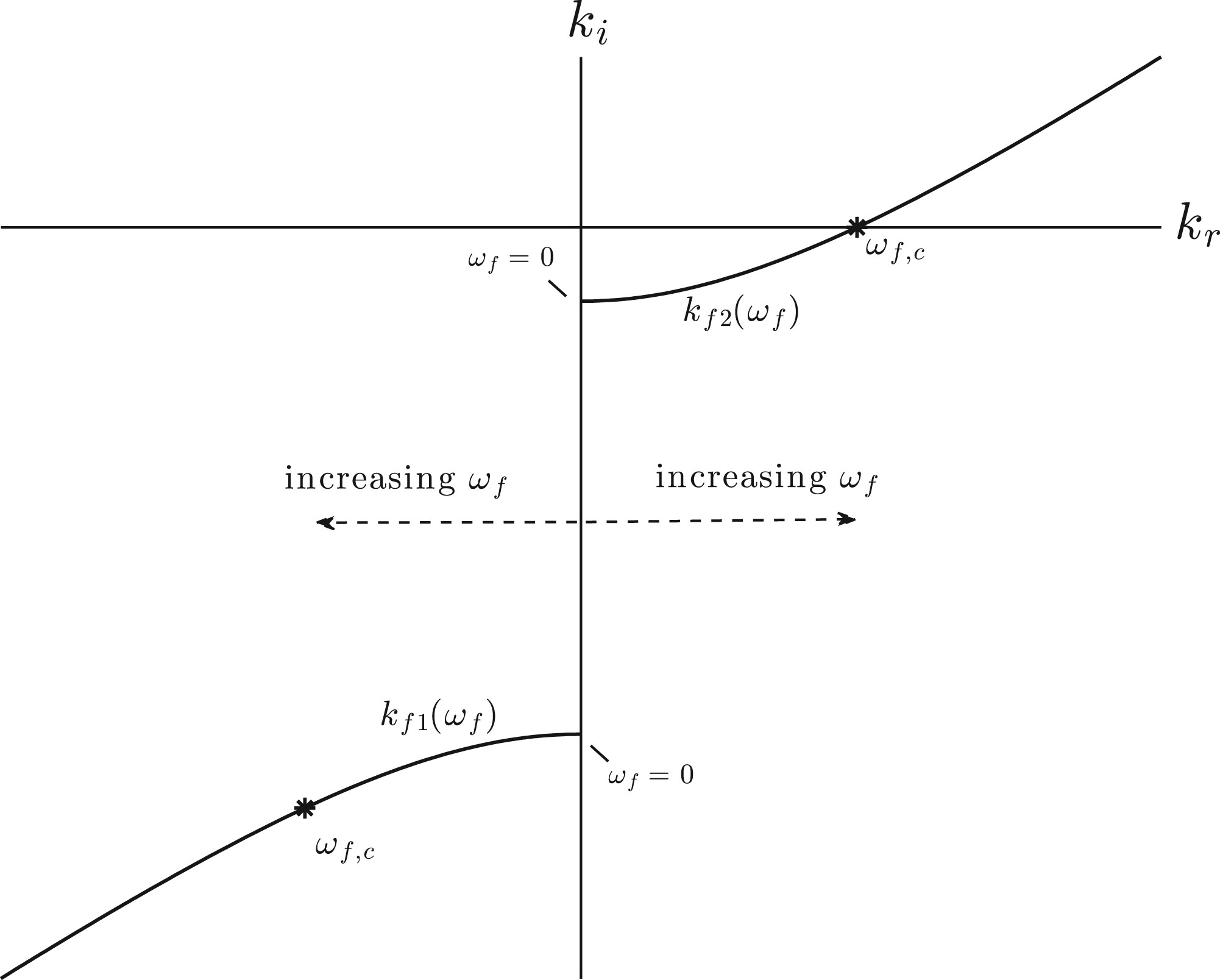 IMA J Appl Math, Volume 82, Issue 1, February 2017, Pages 1–32, https://doi.org/10.1093/imamat/hxv040
The content of this slide may be subject to copyright: please see the slide notes for details.
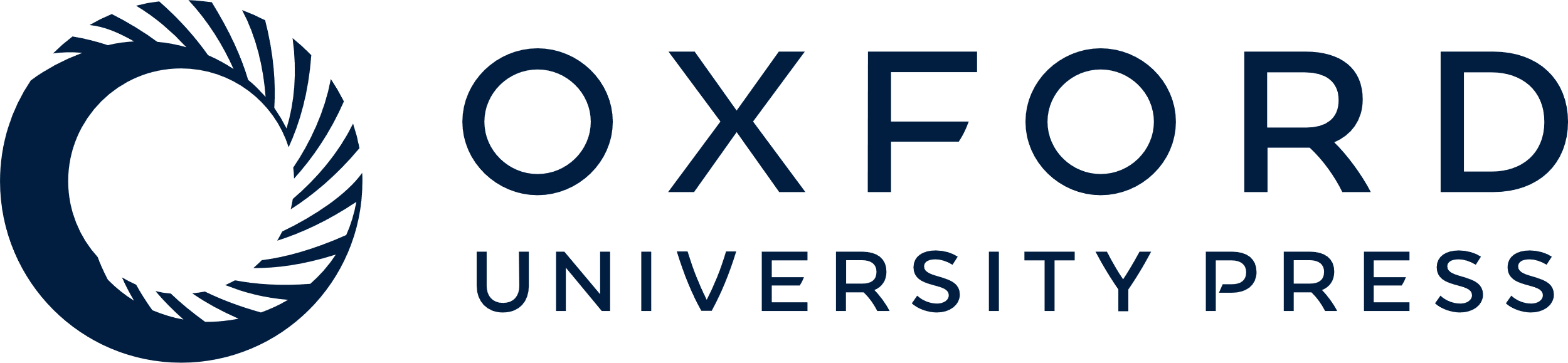 [Speaker Notes: (2.15) Schematic of pole location in $h_B$, given by (2.6) with the constraint $0<b<a^2/(4c)$ such that the system (2.1) is convectively unstable. The real positive forcing frequency increases from $\omega _f=0$ in the direction of the arrows, eventually reaching $\omega _{f, c}=a\sqrt {b/c}$ where forcing transitions from spatial growth to spatial decay.


Unless provided in the caption above, the following copyright applies to the content of this slide: © The authors 2015. Published by Oxford University Press on behalf of the Institute of Mathematics and its Applications. All rights reserved.]
Fig. 8. Paths for evaluating the integral $h_A$ given in (2.5), taking into account poles ($\bullet $) from forcing ...
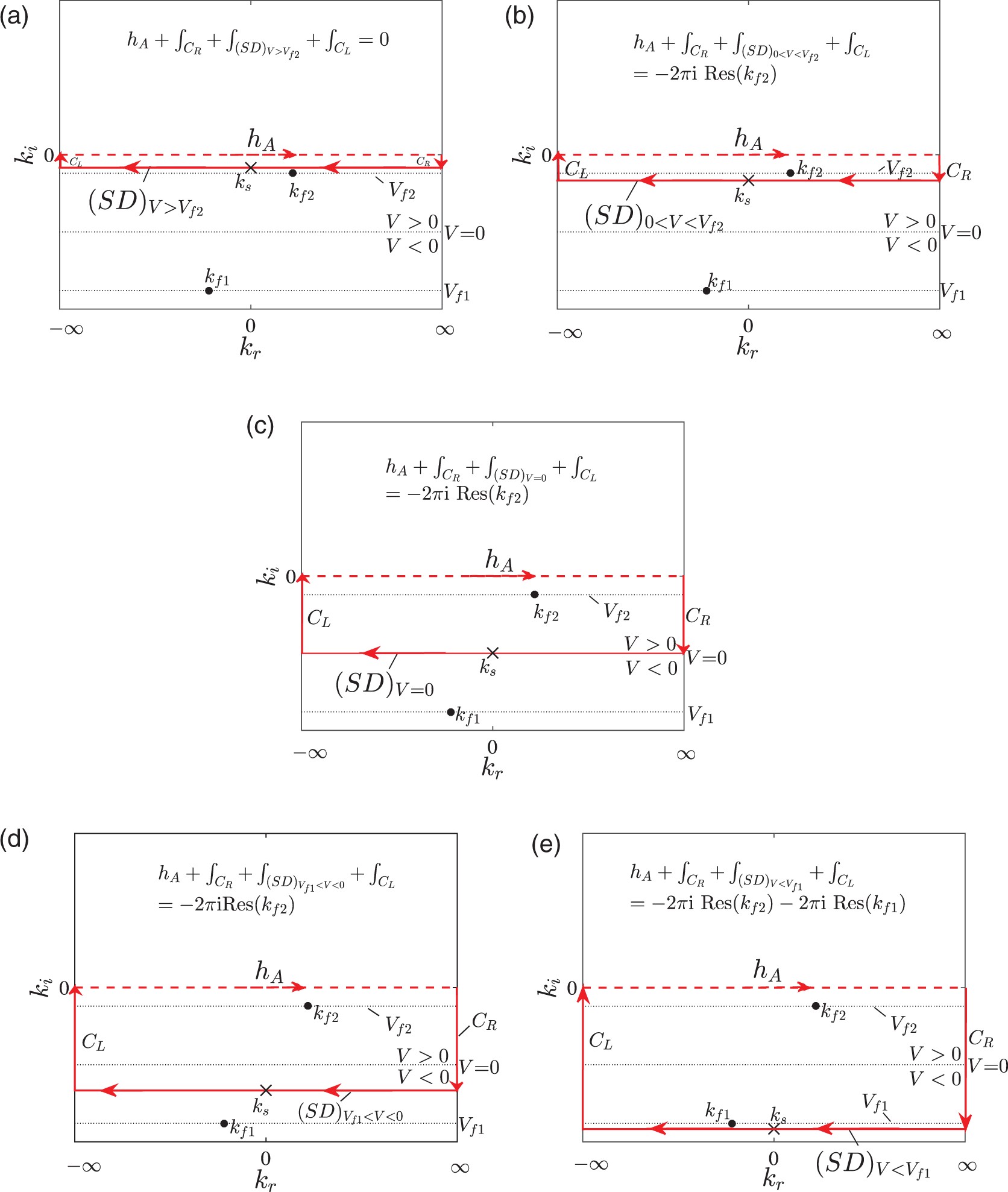 IMA J Appl Math, Volume 82, Issue 1, February 2017, Pages 1–32, https://doi.org/10.1093/imamat/hxv040
The content of this slide may be subject to copyright: please see the slide notes for details.
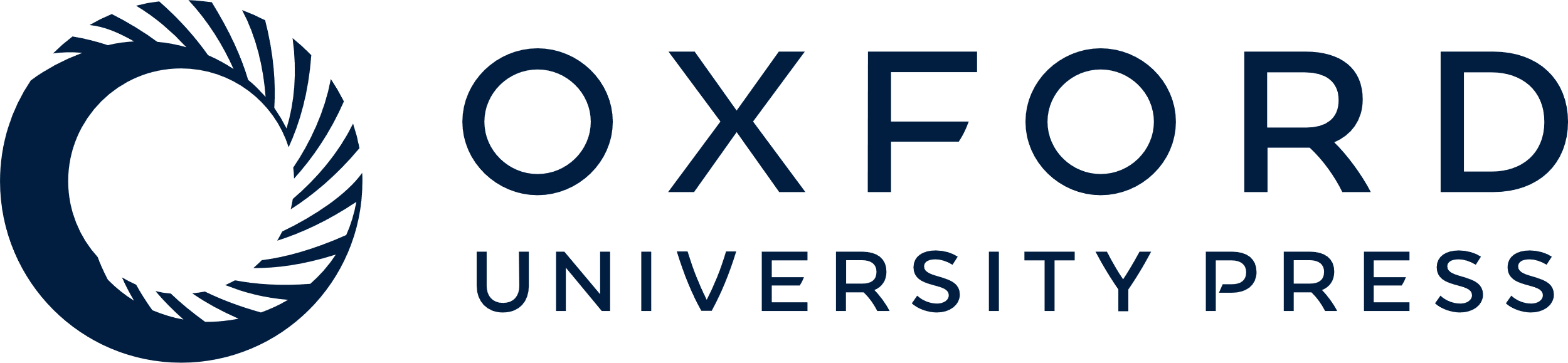 [Speaker Notes: Fig. 8. Paths for evaluating the integral $h_A$ given in (2.5), taking into account poles ($\bullet $) from forcing of the type $\omega _fV_{f2}$; (b) $0<V<V_{f2}$; (c) $V=0$; (d) $V_{f1}<V<0$; (e) $V<V_{f1}$. In constructing the above figure, parameters are chosen such that (2.1) describes a convectively unstable flow.


Unless provided in the caption above, the following copyright applies to the content of this slide: © The authors 2015. Published by Oxford University Press on behalf of the Institute of Mathematics and its Applications. All rights reserved.]
(2.20) The response solely due to the residues (i.e. $h-h_C+\int _{({\rm SD})_V}$) in (2.20) for (a) $t=0.1$, (b) ...
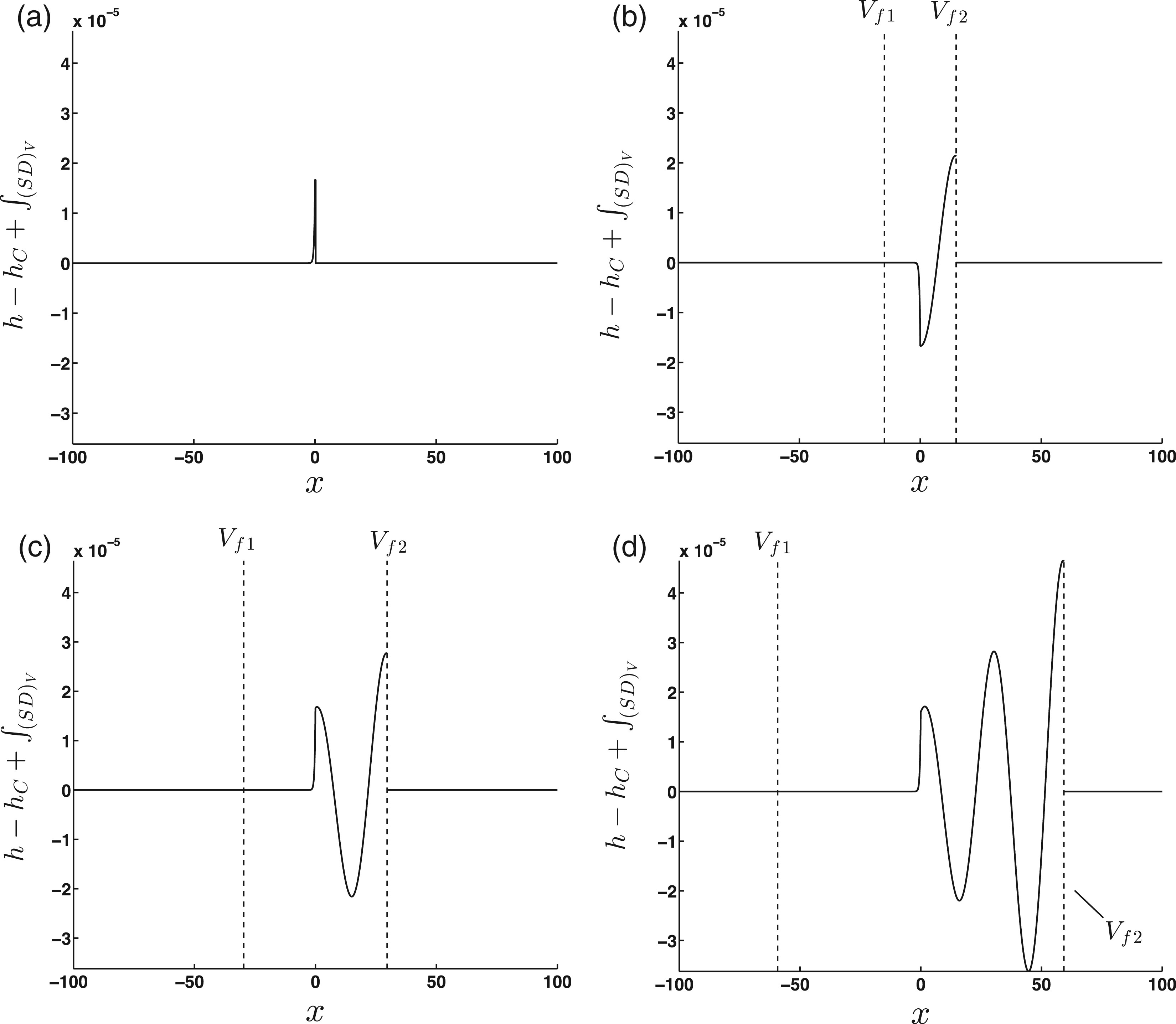 IMA J Appl Math, Volume 82, Issue 1, February 2017, Pages 1–32, https://doi.org/10.1093/imamat/hxv040
The content of this slide may be subject to copyright: please see the slide notes for details.
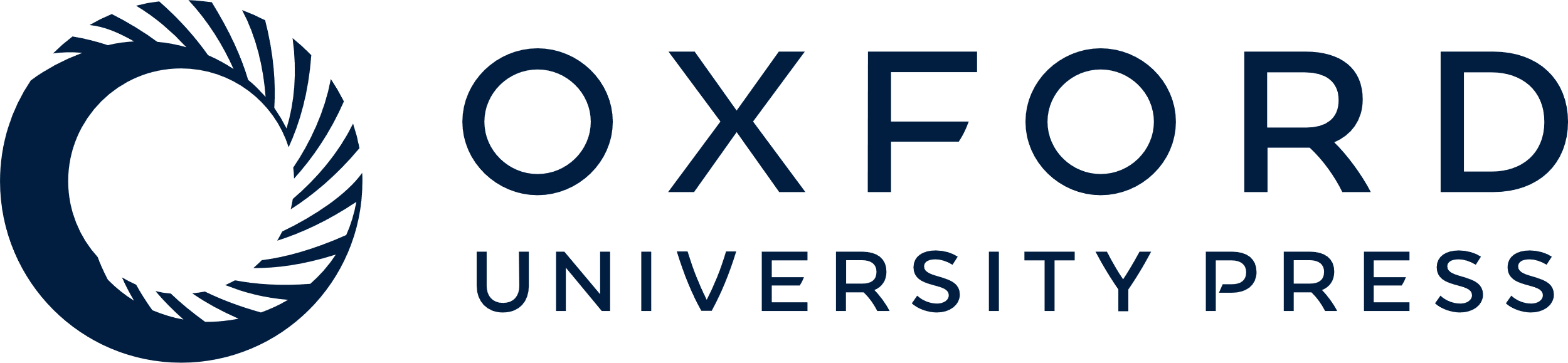 [Speaker Notes: (2.20) The response solely due to the residues (i.e. $h-h_C+\int _{({\rm SD})_V}$) in (2.20) for (a) $t=0.1$, (b) $t=5$. (c) $t=10$, (d) $t=20$. Parameters ($a=3$, $b=0.1$, $c=1$) chosen in (2.1) for convective instability and spatial growth ($\omega _f=0.65<\omega _{f,c}$). Note that only the real components of the signal are shown above.


Unless provided in the caption above, the following copyright applies to the content of this slide: © The authors 2015. Published by Oxford University Press on behalf of the Institute of Mathematics and its Applications. All rights reserved.]
(2.22) Fourier series solution (solid line) of (2.1) (with $h_0=0$) at $t=70$ using $a=3$, $b=0.1$, $c=1$, $\omega ...
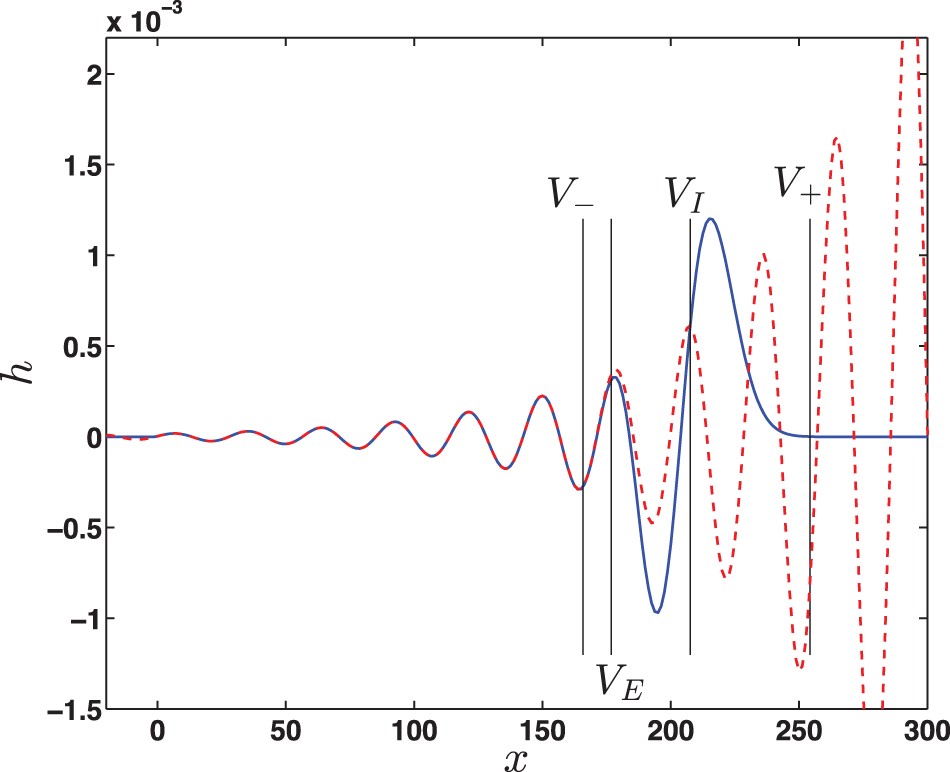 IMA J Appl Math, Volume 82, Issue 1, February 2017, Pages 1–32, https://doi.org/10.1093/imamat/hxv040
The content of this slide may be subject to copyright: please see the slide notes for details.
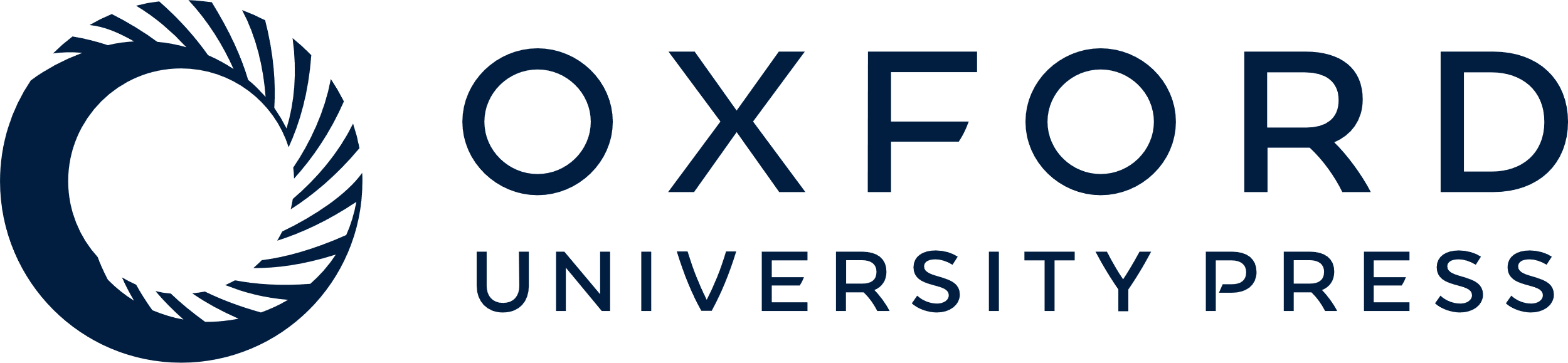 [Speaker Notes: (2.22) Fourier series solution (solid line) of (2.1) (with $h_0=0$) at $t=70$ using $a=3$, $b=0.1$, $c=1$, $\omega _f=0.65$ and $A=5\times 10^{-5}$. Residue given by (2.23) (dashed line), shown beyond its region of applicability $(V > V_E)$. Note that only the real components of the signal are shown above; this is the solution to (2.1) with a forcing of $A\delta (x)\cos (\omega _f t)$.


Unless provided in the caption above, the following copyright applies to the content of this slide: © The authors 2015. Published by Oxford University Press on behalf of the Institute of Mathematics and its Applications. All rights reserved.]
Fig. 11. Asymptotic Fourier integral solution of (2.1) as given by (2.21) with $h_0=0$ (- - - -) compared with a ...
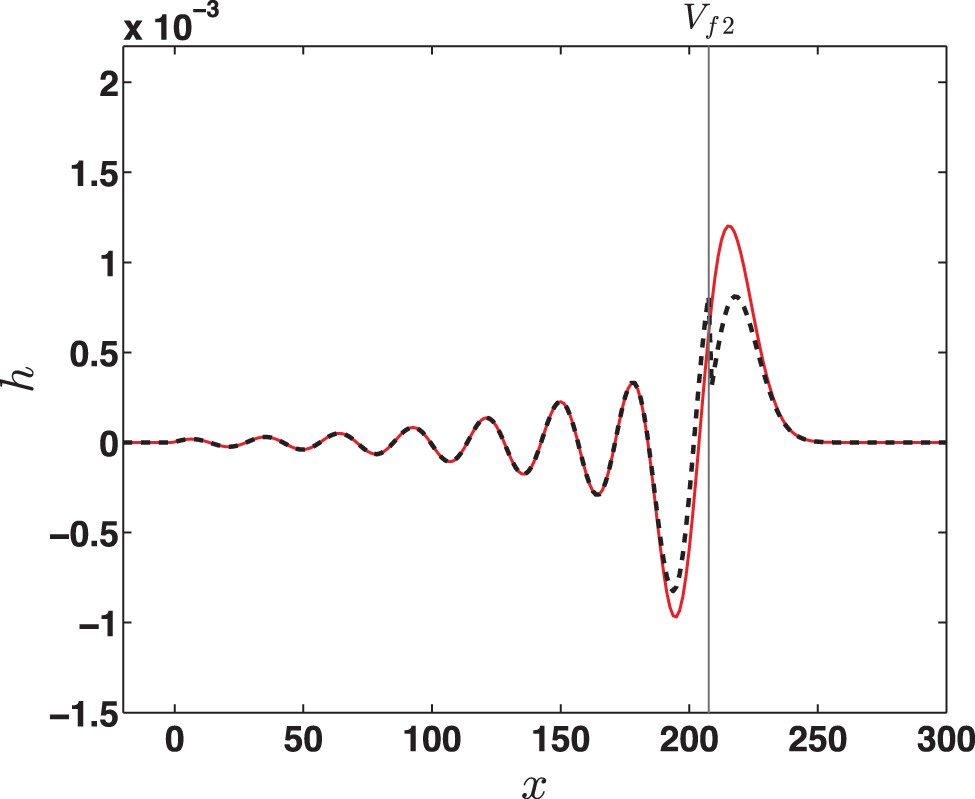 IMA J Appl Math, Volume 82, Issue 1, February 2017, Pages 1–32, https://doi.org/10.1093/imamat/hxv040
The content of this slide may be subject to copyright: please see the slide notes for details.
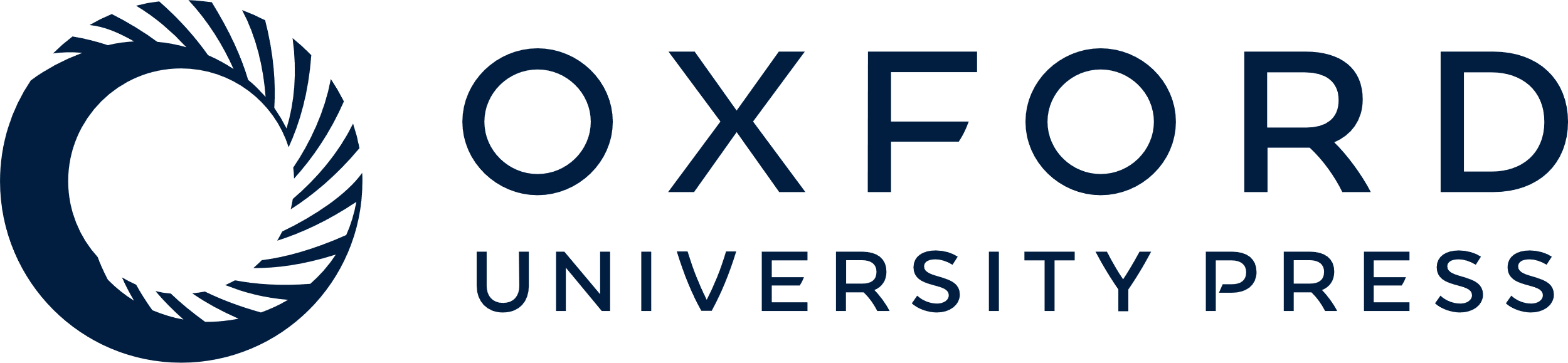 [Speaker Notes: Fig. 11. Asymptotic Fourier integral solution of (2.1) as given by (2.21) with $h_0=0$ (- - - -) compared with a Fourier series solution (——) with $a=3$, $b=0.1$, $c=1$, $\omega _f=0.65$ and $A=5\times 10^{-5}$, shown for $t=70$. Note that only the real components of the signal are shown above; this is the solution to (2.1) with a forcing of $A\delta (x)\cos (\omega _f t)$.


Unless provided in the caption above, the following copyright applies to the content of this slide: © The authors 2015. Published by Oxford University Press on behalf of the Institute of Mathematics and its Applications. All rights reserved.]
(4.3) Temporal stability plot for dispersion relation (4.2b) with $\alpha =-1/2$, $\beta =1/5$, $\gamma =1/2$.
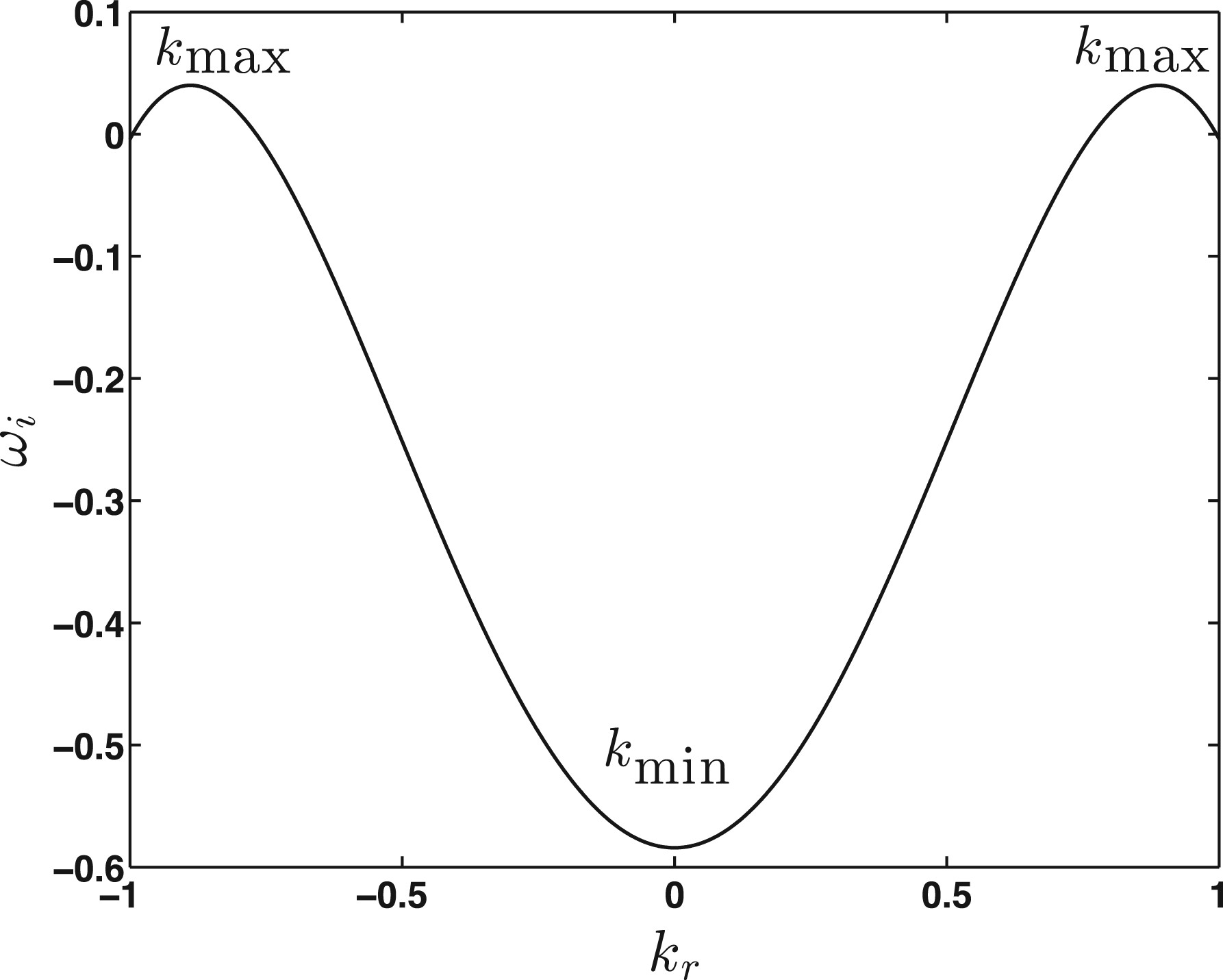 IMA J Appl Math, Volume 82, Issue 1, February 2017, Pages 1–32, https://doi.org/10.1093/imamat/hxv040
The content of this slide may be subject to copyright: please see the slide notes for details.
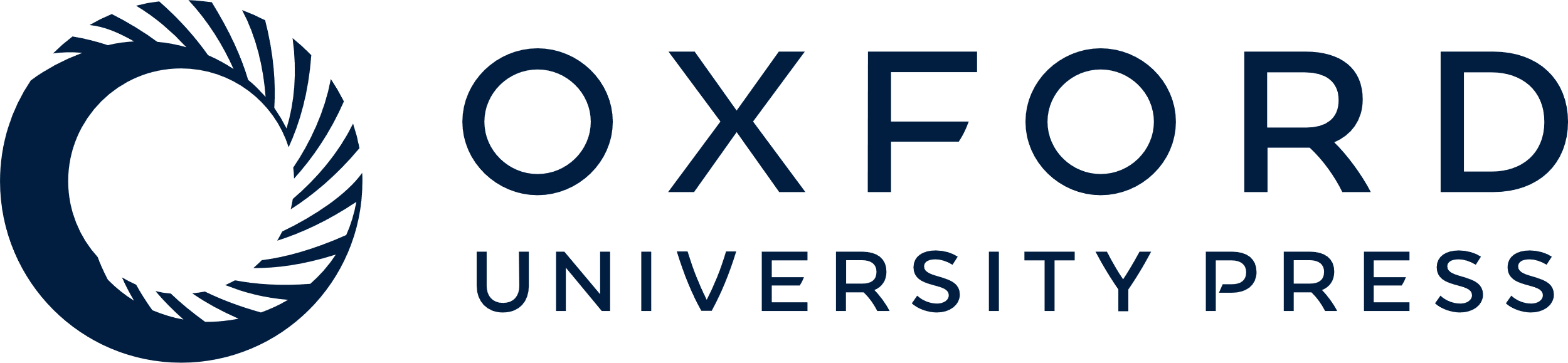 [Speaker Notes: (4.3) Temporal stability plot for dispersion relation (4.2b) with $\alpha =-1/2$, $\beta =1/5$, $\gamma =1/2$.


Unless provided in the caption above, the following copyright applies to the content of this slide: © The authors 2015. Published by Oxford University Press on behalf of the Institute of Mathematics and its Applications. All rights reserved.]
Fig. 13. Re($\varphi $) contours for $V=0$ (i.e. contours of constant $\omega _i$) for (4.1), showing contributing ...
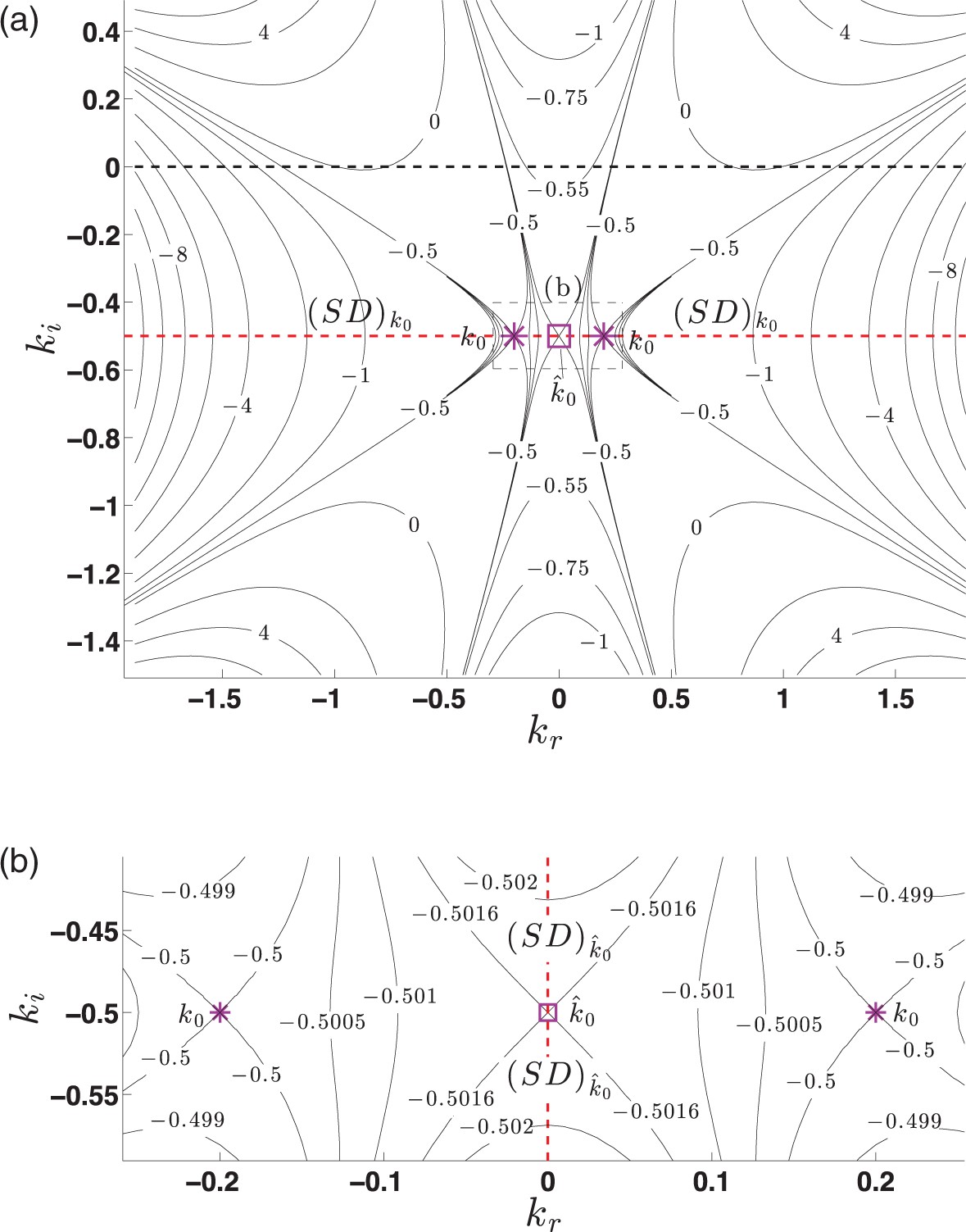 IMA J Appl Math, Volume 82, Issue 1, February 2017, Pages 1–32, https://doi.org/10.1093/imamat/hxv040
The content of this slide may be subject to copyright: please see the slide notes for details.
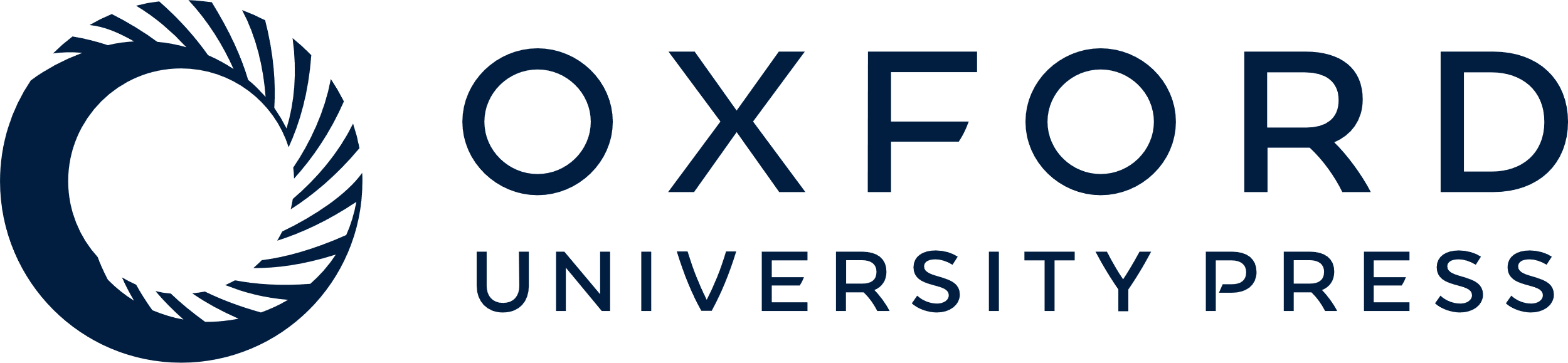 [Speaker Notes: Fig. 13. Re($\varphi $) contours for $V=0$ (i.e. contours of constant $\omega _i$) for (4.1), showing contributing ($k_0$) and non-contributing ($\hat {k}_0$) saddles. The steepest descent (SD) contour for $V=0$ (– –) is shown in (a) for $k_0$ and (b) for $\hat {k}_0$. Parameter values of $\alpha = - 1/2$, $\beta =1/5$ and $\gamma =1/2$ are chosen for convective instability.


Unless provided in the caption above, the following copyright applies to the content of this slide: © The authors 2015. Published by Oxford University Press on behalf of the Institute of Mathematics and its Applications. All rights reserved.]
Fig. 14. Saddle points of (4.1) with $\alpha = - 1/2$, $\beta =1/5$, $\gamma =1/2$. $(k_s)_E$ found using $\omega ...
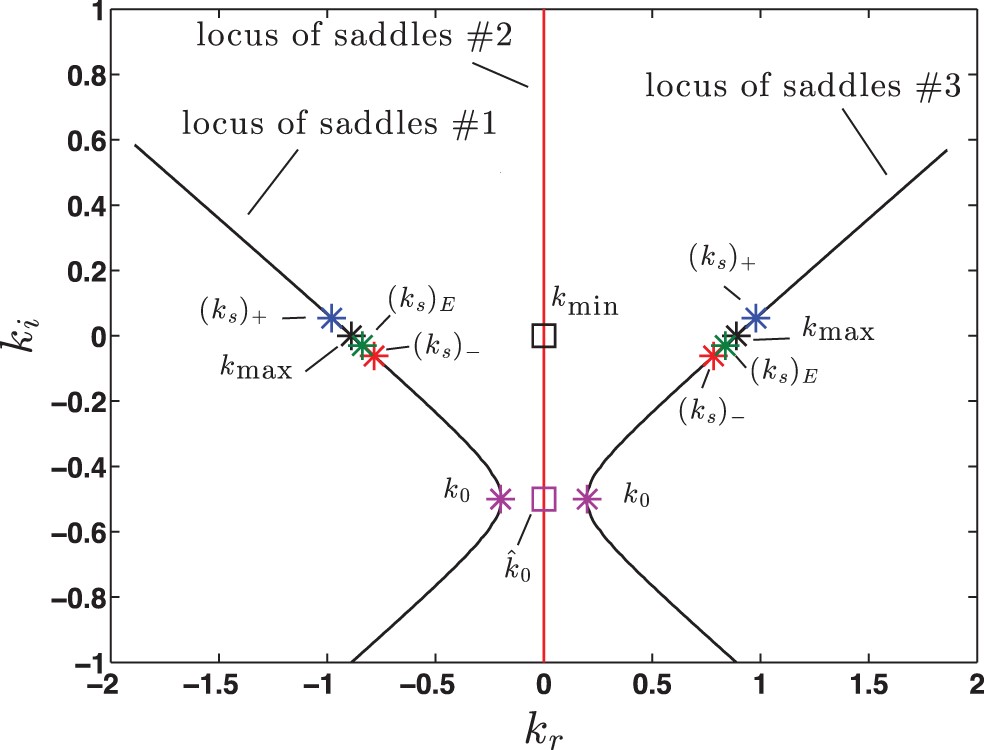 IMA J Appl Math, Volume 82, Issue 1, February 2017, Pages 1–32, https://doi.org/10.1093/imamat/hxv040
The content of this slide may be subject to copyright: please see the slide notes for details.
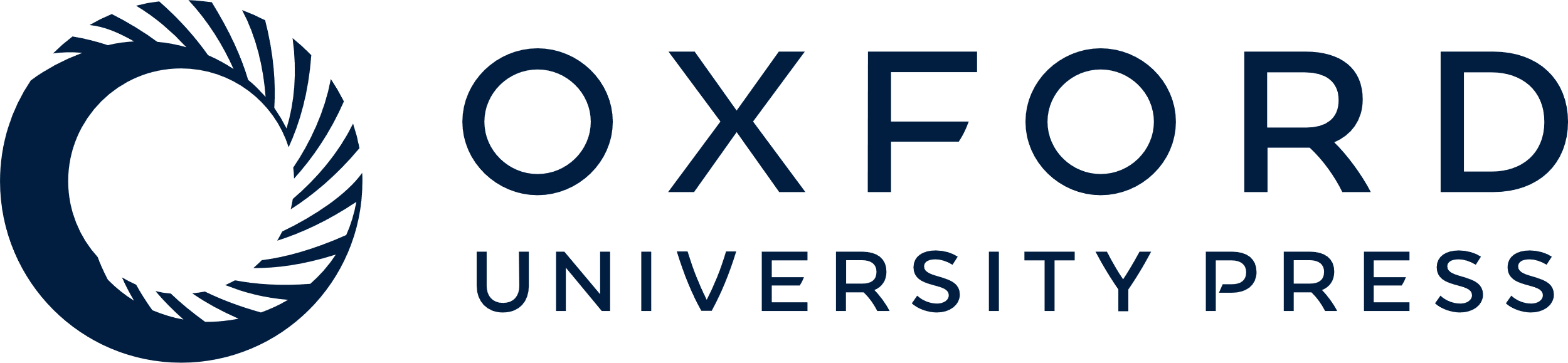 [Speaker Notes: Fig. 14. Saddle points of (4.1) with $\alpha = - 1/2$, $\beta =1/5$, $\gamma =1/2$. $(k_s)_E$ found using $\omega _f=1$.


Unless provided in the caption above, the following copyright applies to the content of this slide: © The authors 2015. Published by Oxford University Press on behalf of the Institute of Mathematics and its Applications. All rights reserved.]
Fig. 15. Growth rate of saddles as a function of $V$ for (4.1). Parameter values of $\alpha = - 1/2$, $\beta =1/5$ and ...
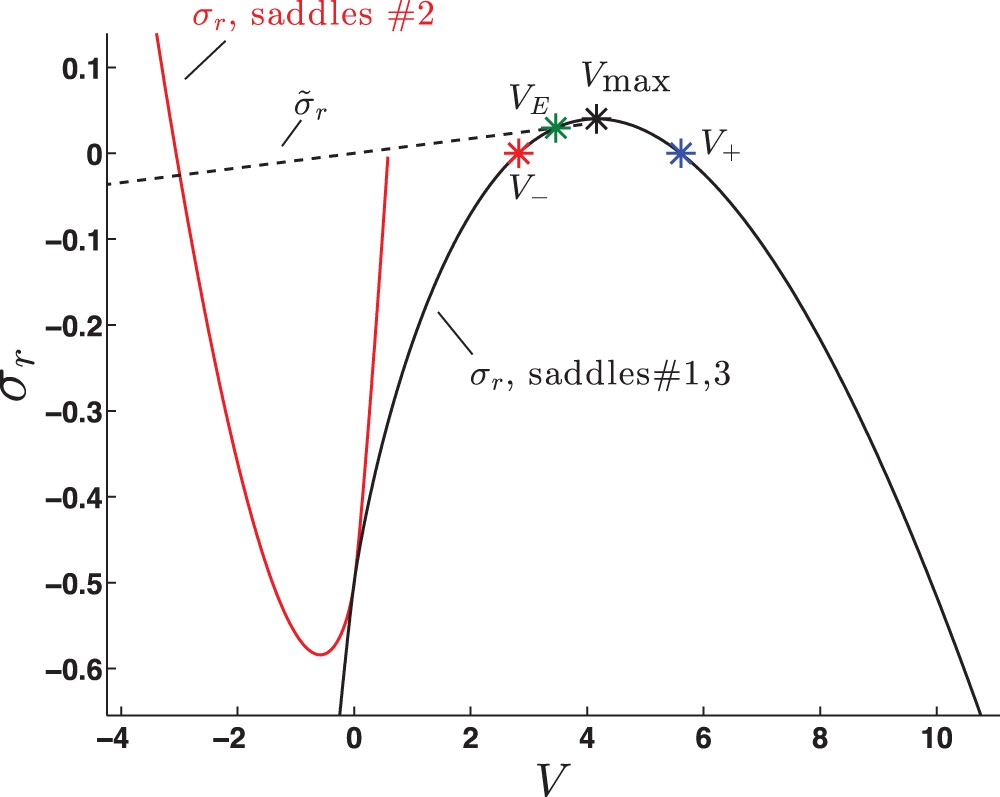 IMA J Appl Math, Volume 82, Issue 1, February 2017, Pages 1–32, https://doi.org/10.1093/imamat/hxv040
The content of this slide may be subject to copyright: please see the slide notes for details.
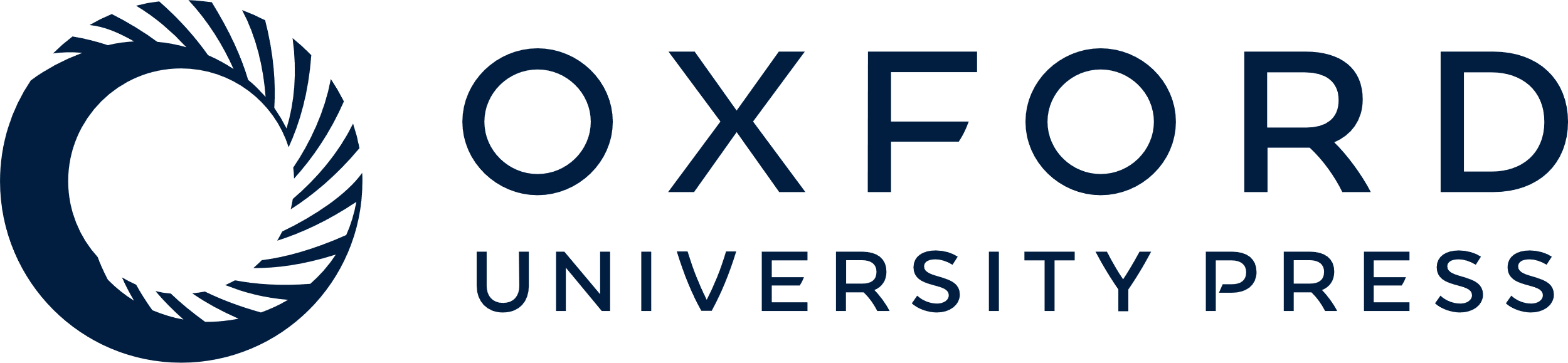 [Speaker Notes: Fig. 15. Growth rate of saddles as a function of $V$ for (4.1). Parameter values of $\alpha = - 1/2$, $\beta =1/5$ and $\gamma =1/2$ are chosen for convective instability; $\tilde {\sigma }_r$ is found using $\omega _f=1$.


Unless provided in the caption above, the following copyright applies to the content of this slide: © The authors 2015. Published by Oxford University Press on behalf of the Institute of Mathematics and its Applications. All rights reserved.]
Fig. 16. Forcing poles of (4.1) with $\alpha = - 1/2$, $\beta =1/5$, and $\gamma =1/2$.
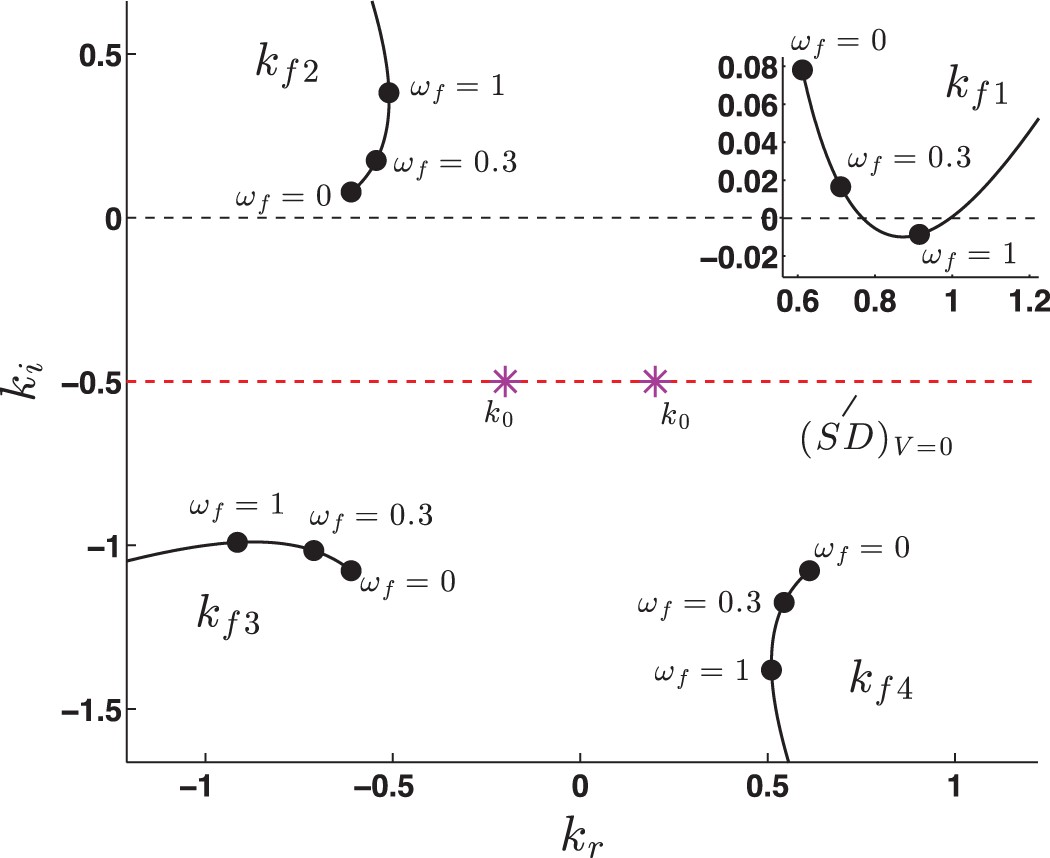 IMA J Appl Math, Volume 82, Issue 1, February 2017, Pages 1–32, https://doi.org/10.1093/imamat/hxv040
The content of this slide may be subject to copyright: please see the slide notes for details.
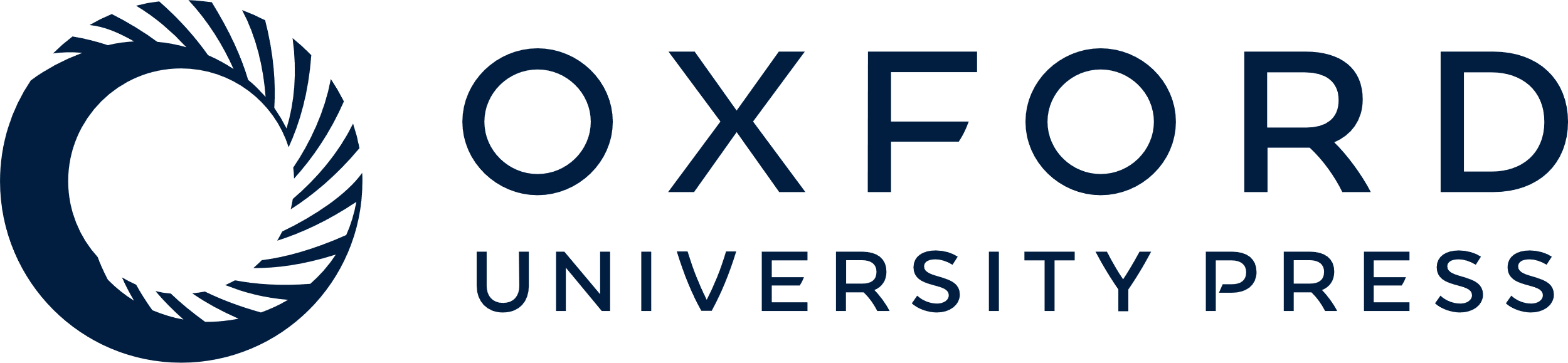 [Speaker Notes: Fig. 16. Forcing poles of (4.1) with $\alpha = - 1/2$, $\beta =1/5$, and $\gamma =1/2$.


Unless provided in the caption above, the following copyright applies to the content of this slide: © The authors 2015. Published by Oxford University Press on behalf of the Institute of Mathematics and its Applications. All rights reserved.]
(4.4) Fourier series solution (solid line) of (4.1) at $t=75$ using $\alpha = - 1/2$, $\beta =1/5$ and $\gamma ...
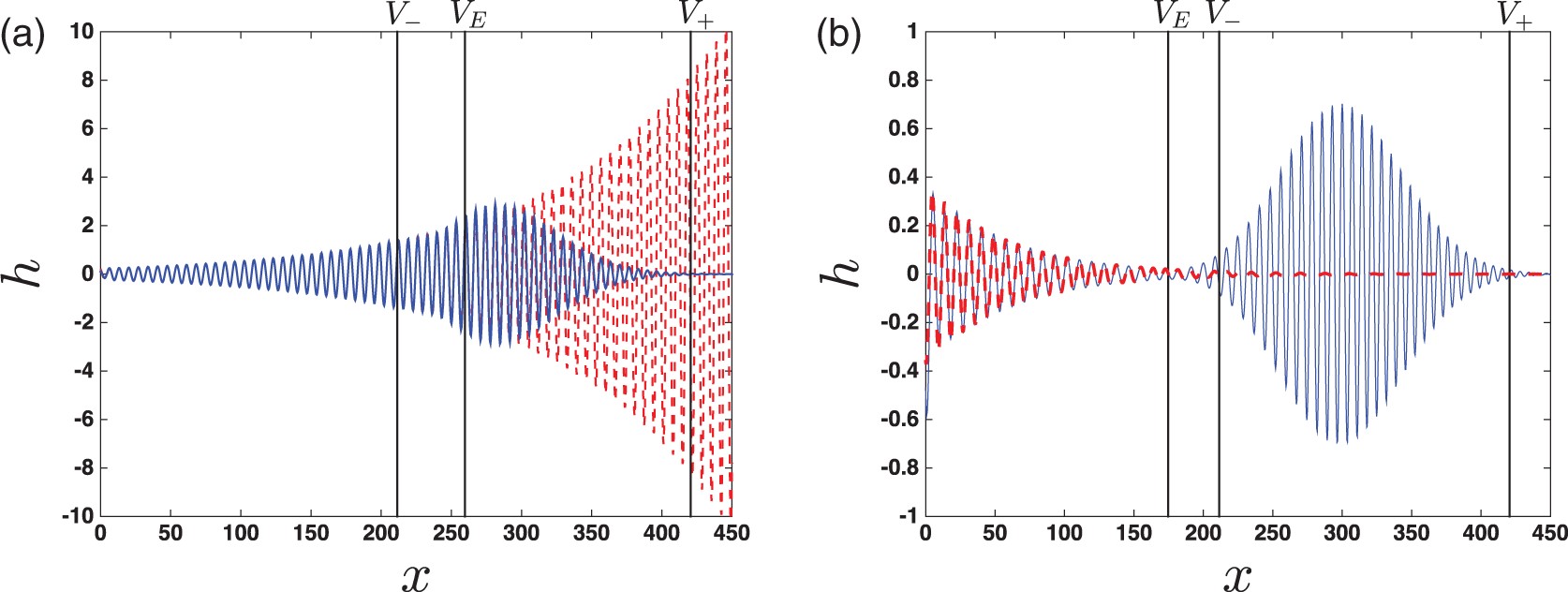 IMA J Appl Math, Volume 82, Issue 1, February 2017, Pages 1–32, https://doi.org/10.1093/imamat/hxv040
The content of this slide may be subject to copyright: please see the slide notes for details.
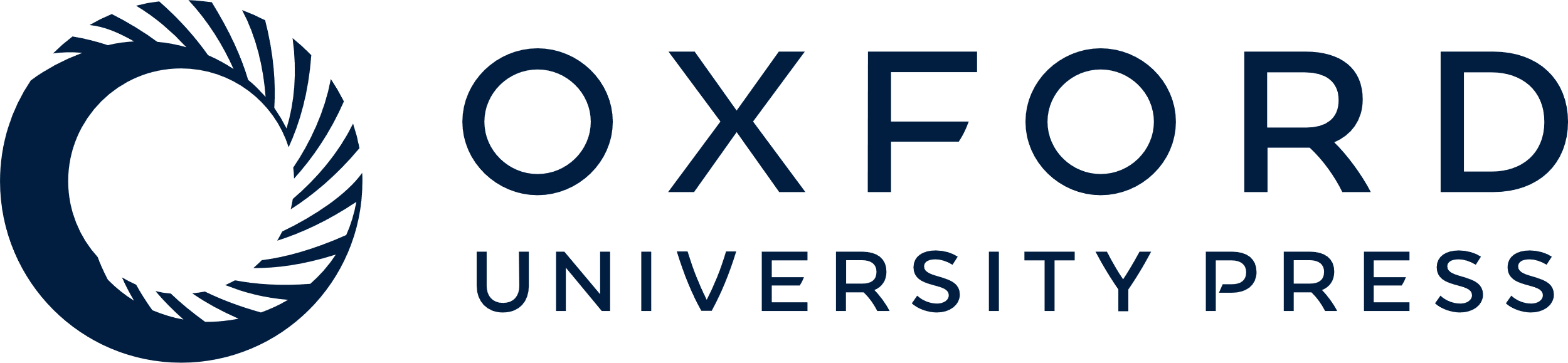 [Speaker Notes: (4.4) Fourier series solution (solid line) of (4.1) at $t=75$ using $\alpha = - 1/2$, $\beta =1/5$ and $\gamma =1/2$ for (a) $\omega _f=1$ (spatial growth) and (b) $\omega _f=0.3$ (spatial decay). Residue given by (3.1) (dashed line), shown beyond its region of applicability ($V>V_E$), with the dominant pole $k_{f1}$ from Fig. 16. Note that only the real components of the signal are shown above; this is the solution to (4.1) with a forcing of $A\delta (x)\cos (\omega _f t)$.


Unless provided in the caption above, the following copyright applies to the content of this slide: © The authors 2015. Published by Oxford University Press on behalf of the Institute of Mathematics and its Applications. All rights reserved.]
Fig. B1. Asymptotic Fourier integral solution of (2.1) with $a=3$, $b=0.1$, $c=1$, $\omega _f=0.65$ and $A=5\times ...
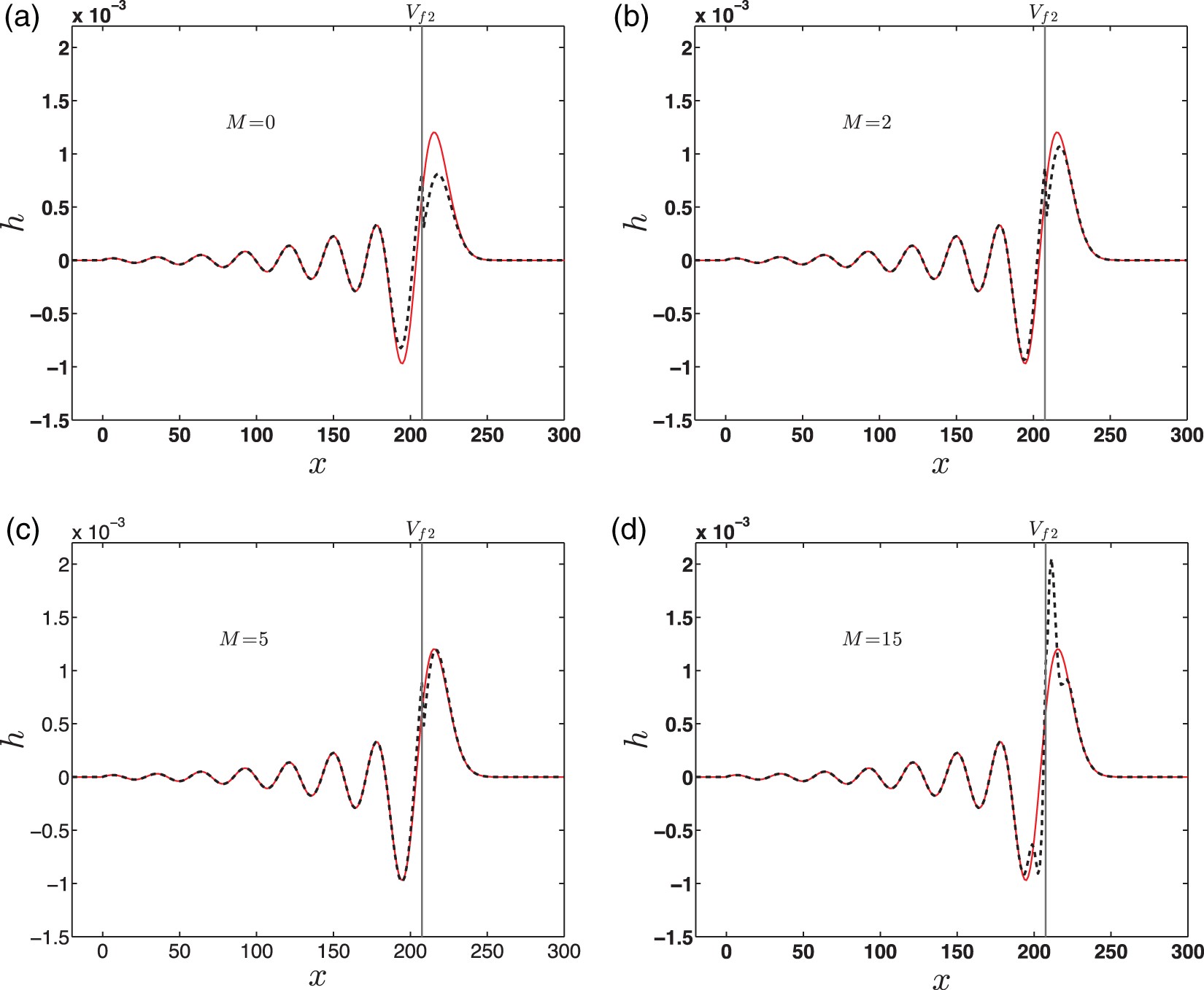 IMA J Appl Math, Volume 82, Issue 1, February 2017, Pages 1–32, https://doi.org/10.1093/imamat/hxv040
The content of this slide may be subject to copyright: please see the slide notes for details.
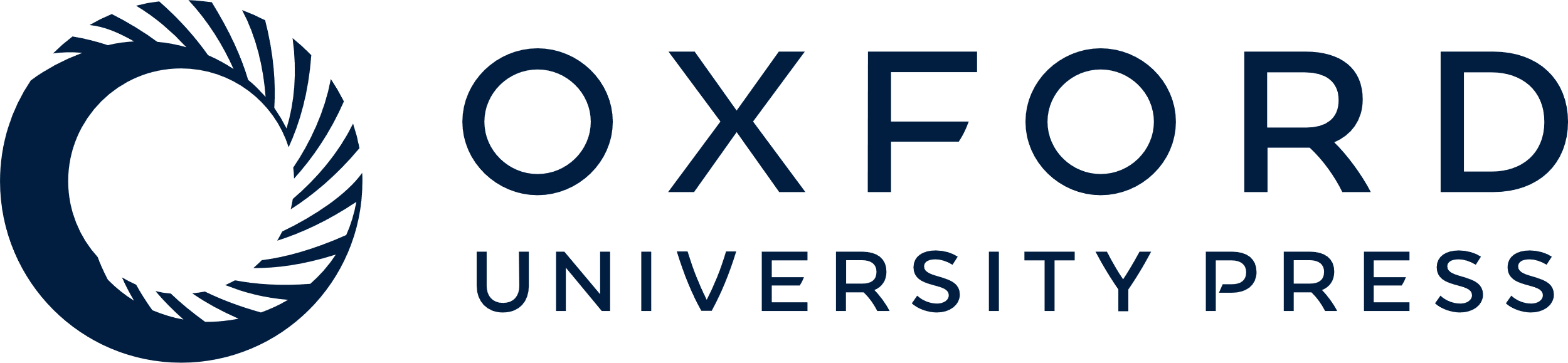 [Speaker Notes: Fig. B1. Asymptotic Fourier integral solution of (2.1) with $a=3$, $b=0.1$, $c=1$, $\omega _f=0.65$ and $A=5\times 10^{-5}$, shown for $t=70$. The solution is obtained using (2.20) with $\int _{({\rm SD})_V}$ given by either (B.3) (– –, $M$ indicated in plot) or (B.4) (——, including the first term in the (10$^5$)th denominator). Note that only the real components of the signal are shown above; this is the solution to (2.1) with a forcing of $A\delta (x)\cos (\omega _f t)$.


Unless provided in the caption above, the following copyright applies to the content of this slide: © The authors 2015. Published by Oxford University Press on behalf of the Institute of Mathematics and its Applications. All rights reserved.]